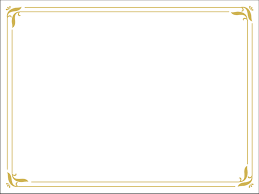 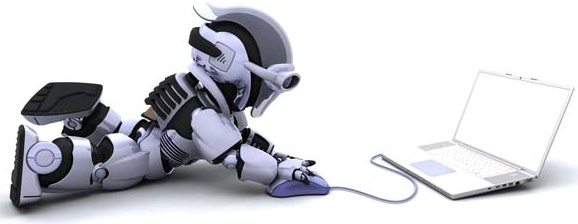 আজকের ক্লাসে সবাইকে স্বাগতম
[Speaker Notes: মোঃ আবু তাহের,সহকারী শিক্ষক .]
পরিচিতি
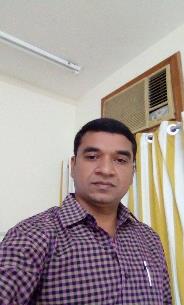 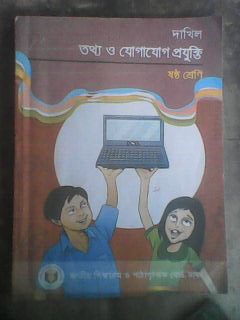 মোঃ আবু তাহের
সহকারী শিক্ষক
পাঠানটুলী খান সাহেব সিটি কর্পোরেশন বালিকা উচ্চ বিদ্যালয়।
ডবলমুরিং,চট্টগ্রাম
মোবাইল-০১৮১৯৫১৩২৫২
E-mail: taher.joramtal@gmail.com
বিষয়: তথ্য ও যোগাযোগ প্রযুক্তি
শ্রেণি: ষষ্ঠ 
অধ্যায়:দ্বিতীয়
পাঠ:১
সময়: ৫০ মিনিট
তারিখঃ ২২/০৬/২০২১
(তথ্য ও যোগাযোগ প্রযুক্তি সংশ্লিষ্ট যন্ত্রপাতি)
চিত্রটিতে আমরা কী দেখতে পাচ্ছি?
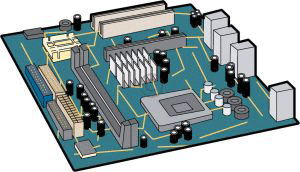 এগুলোকে একত্রে কী বলা য়ায়?
আজকের পাঠের বিষয়
তথ্য ও যোগাযোগ প্রযুক্তি সংশ্লিষ্ট যন্ত্রপাতি
শিখনফল
এ পাঠ শেষে শিক্ষার্থীরা…
১। বিভিন্ন প্রকার কম্পিউটার সম্পর্কে পারবে;
২। কম্পিউটার কিভাবে কাজ করে তা ব্যাখ্যা করতে পারবে;
৩। সফটওয়ার কী তা বলতে পারবে;
৪। হার্ডওয়্যারের গুরুত্ব ব্যাখ্যা করতে পারবে।
ছবিতে কি দেখতে পাচ্ছি?
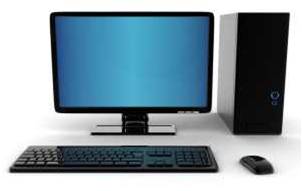 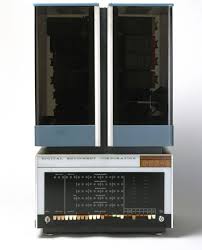 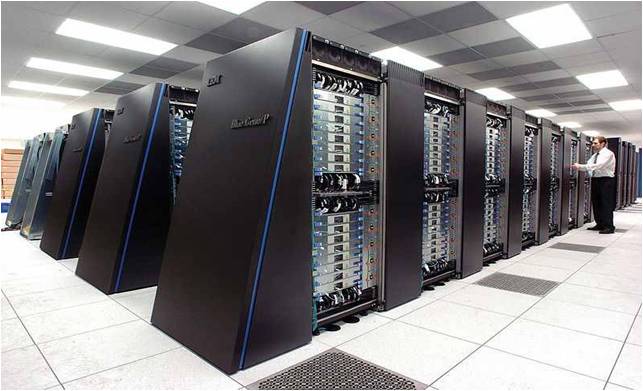 ডেক্সটপ কম্পিউটার
মিনি কম্পিউটার
সুপার কম্পিউটার
বিভিন্ন ধরনের কম্পিউটার
এ ছাড়া আর কী কী কম্পিউটারের নাম বলতে পার?
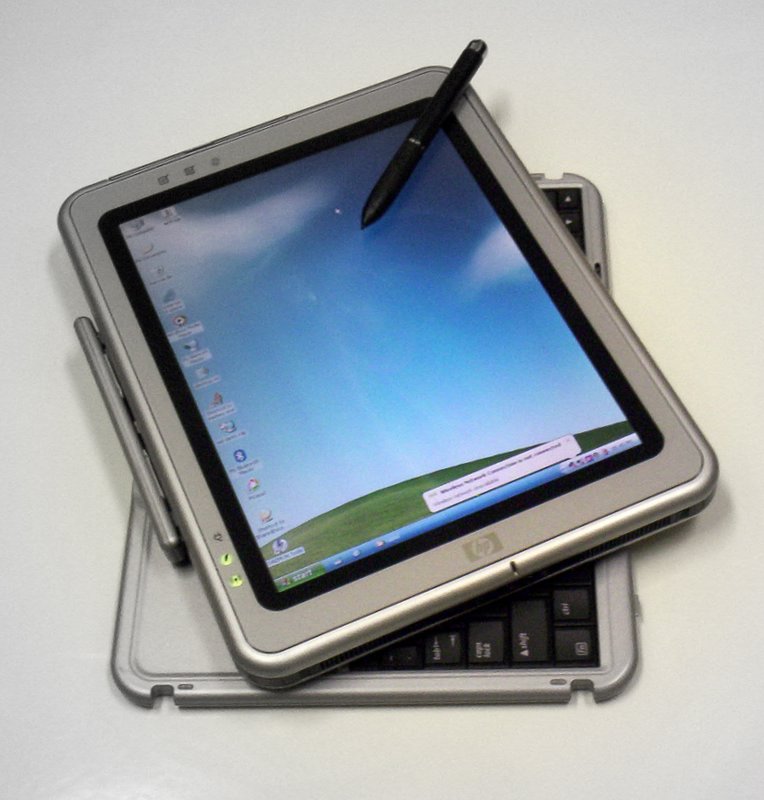 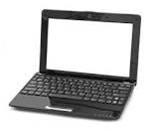 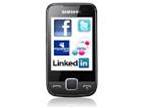 ল্যাপটপ
ট্যাবলেট পিসি
স্মার্টফোন
কম্পিউটার যেভাবে কাজ করে
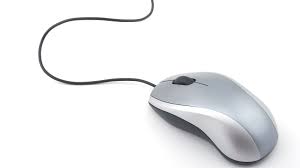 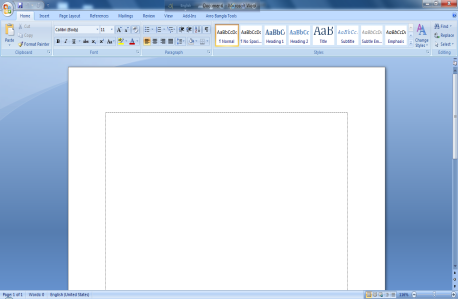 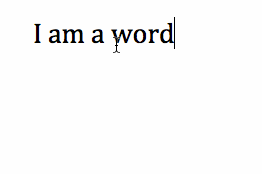 ইনপুট
প্রসেসর
মেমোরি
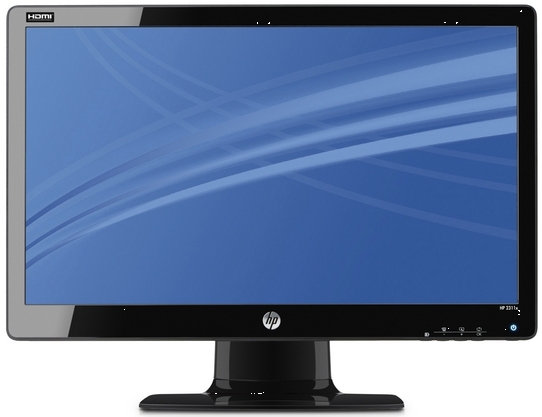 আউটপুট
একক কাজ
কম্পিউটার কীভাবে কাজ করে ।
উত্তর: প্রথমে তথ্য গ্রহণ করে তারপর প্রক্রিয়াকরণের মাধ্যমে ফলাফল প্রধান করে।
ছবিগুলো ভালো করে দেখ এবং ইনপুট ও আউটপুটযন্ত্রগুলো খুঁজে বের কর।
কম্পিউটার হার্ডওয়্যার
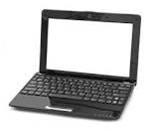 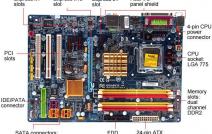 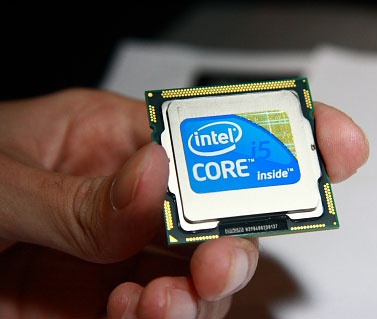 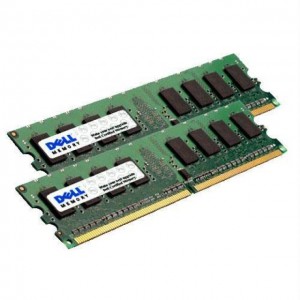 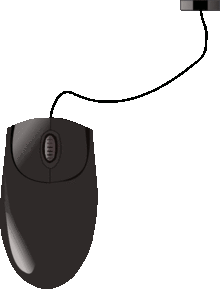 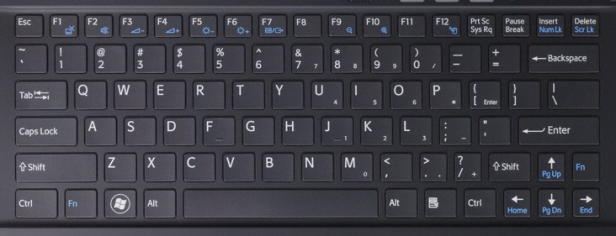 ছবিতে কী দেখতে পাচ্ছি?
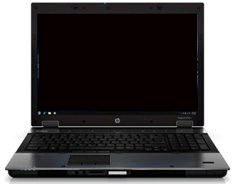 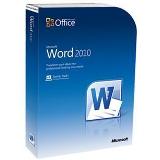 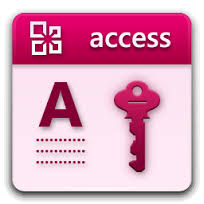 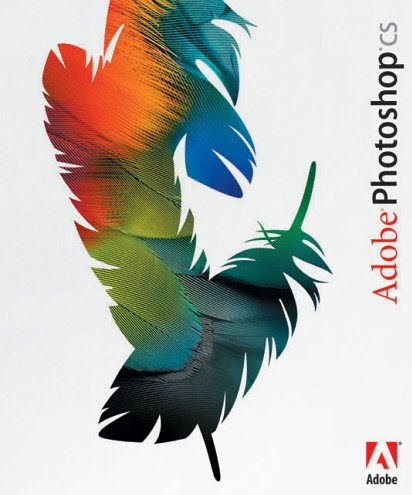 জোড়ায় কাজ
সফটওয়্যার কাকে বলে?
উত্তর : যা দিয়ে মেমরিতে রাখা তথ্য প্রসেসরে গিয়ে ভিন্ন ভিন্ন কাজ করাতে পারে তাকে সফটওয়্যার বলে।
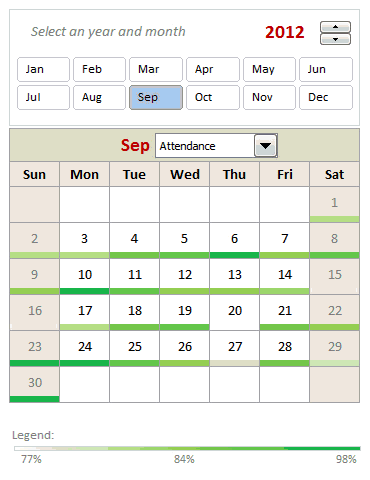 Microsoft Office Excel 2007
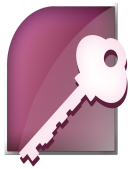 হিসাব নিকাশের জন্য ব্যবহৃত হয়।
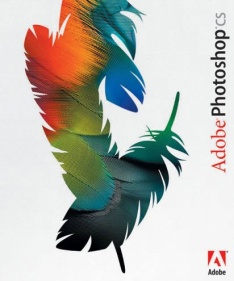 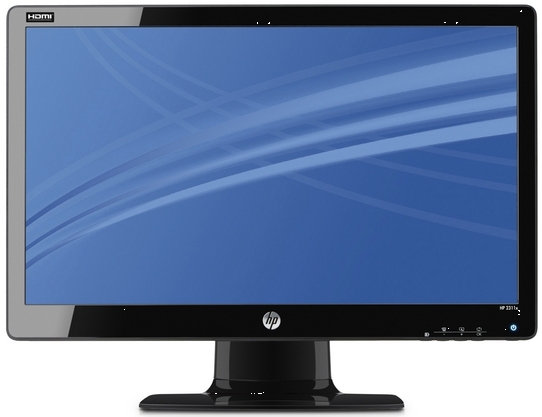 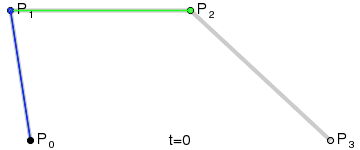 অ্যাডোবি ফটোশপ ছবির জন্য ব্যবহৃত হয়।
দলগত কাজ
১। কম্পিউটার কীভাবে কাজ করে তা প্রবাহ চিত্রের   মাধ্যমে দেখাও।
মূল্যায়ন
1।  সফটওয়্যার শক্তির ধরন কী ?
উত্তর সঠিক হয়েছে
আবার চেষ্টা কর
আবার চেষ্টা কর
আবার চেষ্টা কর
(খ) রাসায়নিক শক্তি
(ক) দৃশ্য শক্তি
(ঘ) অদৃশ্য শক্তি
(গ) অলৌকিক শক্তি
2.কম্পিউটারের যে কোন যন্ত্রাংশ কী বলা হয় ?
উত্তর সঠিক হয়েছে
আবার চেষ্টা কর
আবার চেষ্টা কর
আবার চেষ্টা কর
(ক) সফটওয়্যার
(খ) হার্ডওয়্যার
(ঘ) প্রোগ্রাম
(গ)  পার্টস
৩। একই সাথে ইনপুট এবং আউটপুট হিসাবে কোনটি কাজ করে ?
(ক) টাসস্কিন
(খ) মাদার বোর্ড
আবার চেস্টা কর।
উত্তর সঠিক হয়েছে।
আবার চেস্টা কর।
আবার চেস্টা কর।
(ঘ) মনিটর
(গ) কীবোর্ড
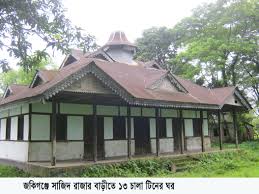 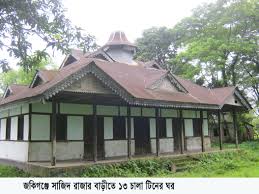 বাড়ির কাজ
তথ্য যোগযোগ প্রযুক্তিতে যেসব যন্ত্র ব্যবহৃত হয়েছে সে সব যন্ত্রের ব্যাখ্যা দাও।
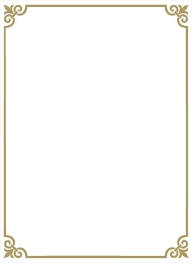 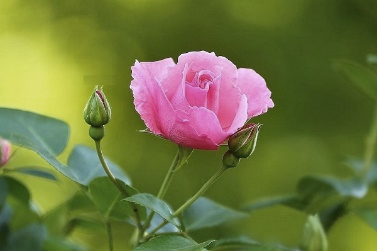 ধন্যবাদ